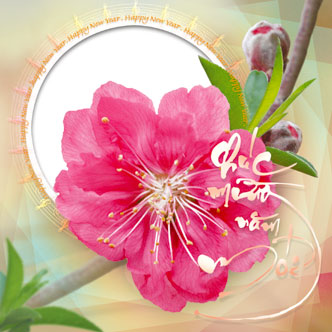 TẬP LÀM VĂN
VIẾT THƯ
KIỂM TRA BÀI CŨ
Một bức thư gồm có các phần nào?
Tập làm văn
Viết thư
Đề bài: Viết một bức thư cho một bạn ở một tỉnh miền Nam (hoặc miền Trung, miền Bắc) để làm quen và hẹn bạn cùng thi đua học tốt.
Một bức thư gồm có các phần sau:
- Dòng đầu thư: Nơi gửi, ngày… tháng … năm…
- Lời xưng hô với người nhận thư.
- Nội dung: - Lý do viết thư.
- Lời giới thiệu về mình.
- Thăm hỏi, báo tin, lời chúc, hứa hẹn…
- Cuối thư: lời chào, chữ kí, tên.
- Dòng đầu thư: Nơi gửi, ngày… tháng … năm…
Việt Trì, ngày 2 tháng 12 năm 2016
- Lời xưng hô với người nhận thư.
Hà thân mến!
- Lý do viết thư.
- Mình biết bạn qua báo chí, đài phát thanh, truyền hình…
- Lời giới thiệu về mình.
- Mình tên là gì? Học lớp mấy? Trường gì?
- Nội dung: Thăm hỏi, báo tin, lời chúc, hứa hẹn…
- Sức khỏe gia đình bạn, tình hình học tập của bạn, các việc mà bạn thường làm để giúp đỡ gia đình…
- Báo tin với bạn một số công việc mình thường làm để học tốt và giúp đỡ gia đình….
- Chúc bạn…
- Hứa hẹn…
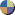 - Cuối thư: lời chào, chữ kí, tên.
Việt Trì, ngày 2 tháng 12 năm 2016
        Chào Tuyết Mai!
    Chắc là Tuyết Mai sẽ ngạc nhiên lắm khi nhận được bức thư này vì mình và bạn chưa hề quen nhau. Vừa qua, xem chương trình truyền hình tuyên dương những học sinh nghèo vượt khó của tỉnh Phú Thọ, được biết Mai vừa là người con ngoan vừa biết vượt lên khó khăn để học giỏi, mình khâm phục lắm. Vì thế, mình viết thư này xin được làm bạn với Mai. Mình tự giới thiệu mình là …, học sinh lớp …, trường Tiểu học …
     Mai thân mến, dạo này sức khỏe của mẹ cậu thế nào? Bác đã đỡ chưa? Bố cậu vẫn đi công tác xa à? Vừa đi học, vừa chăm mẹ ốm, lại vừa làm việc nhà mà cậu vẫn chu đáo mọi việc, cậu thật tài. Nghe câu chuyện của Mai mình đã khóc đấy. Thấy gương cậu mà mình thấy thật xấu hổ vì nhiều lần mình làm bố mẹ không hài lòng về chuyện học hành. Mình tự hứa phải cố gắng thật nhiều để trở thành con ngoan trò giỏi như bạn. 
     Cuối thư mình chúc gia đình cậu mạnh khỏe và vượt qua được những khó khăn trong cuộc sống. Mình rất mong nhận được thư Mai . Bạn gửi cho mình theo địa chỉ số nhà 4 ngõ 7 tổ 13 Thạch Bàn,Long Biên, Hà Nội. Tạm biệt cậu nhé!
                                                                          Mong tin bạn                       
                                                                  ………Hà Lan………..
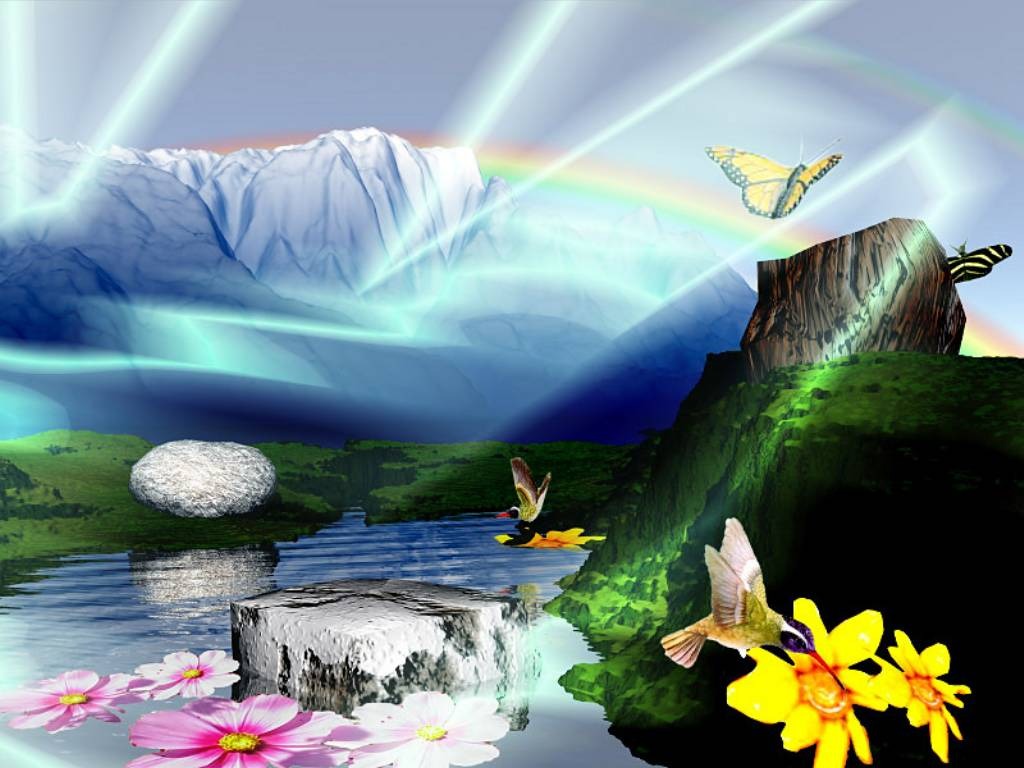 CHÀO CÁC EM!
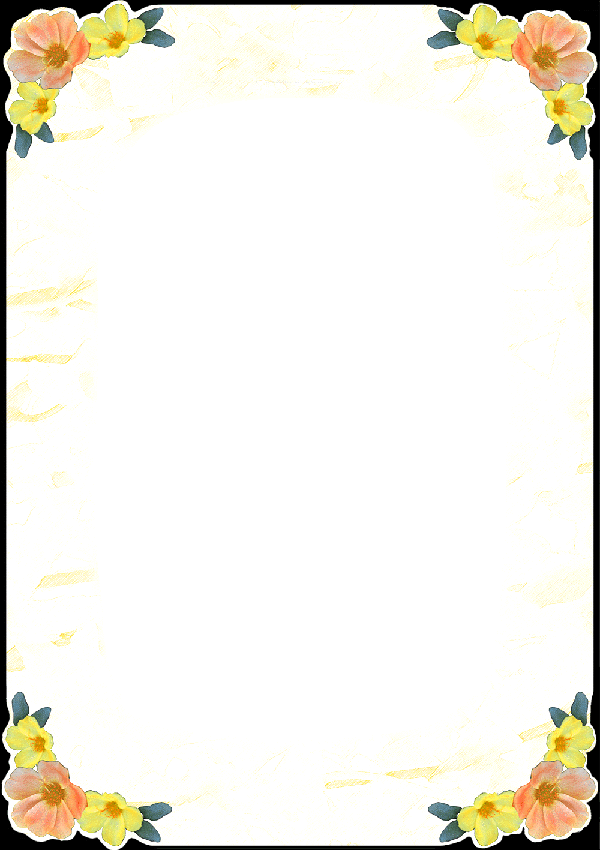 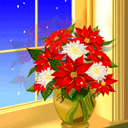